Seminario Nº 8 – El ServicioLos Dones Espirituales y el Servicio
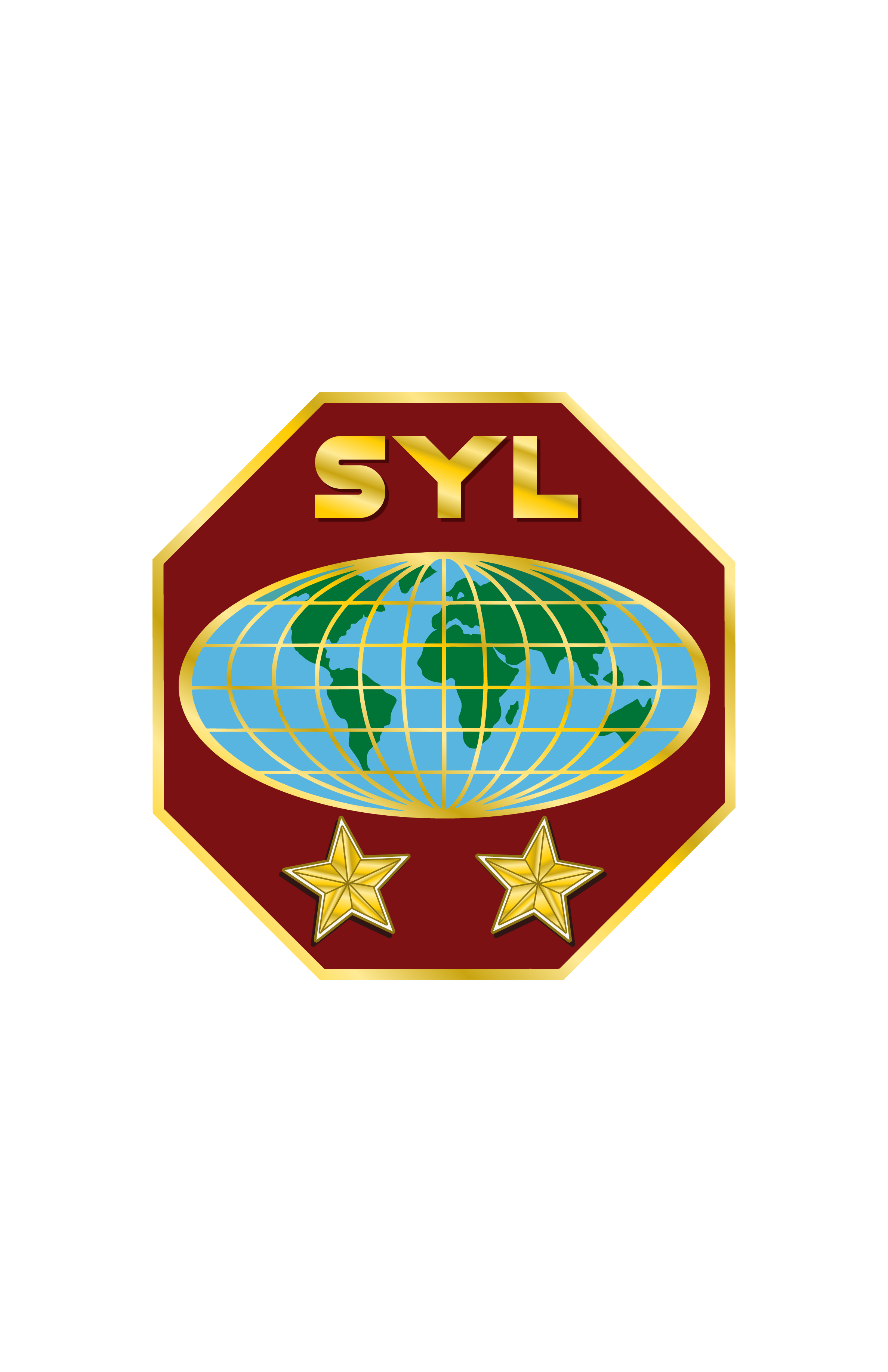 INTRODUCCIÓN

El Señor tiene un don especial para cada joven. Cómo estos dones espirituales pueden expresarse en la iglesia local. ¿Qué oportunidades hay disponibles para cada don? ¿Quiénes son las personas principales en esta jornada? ¿Cuál es el papel del núcleo familiar y de la familia eclesiástica? ¿Cómo pueden estos dones ser usados para incentivar la máxima participación de la juventud? ¿Por qué deberían estos dones de la juventud ser reconocidos y adoptados?
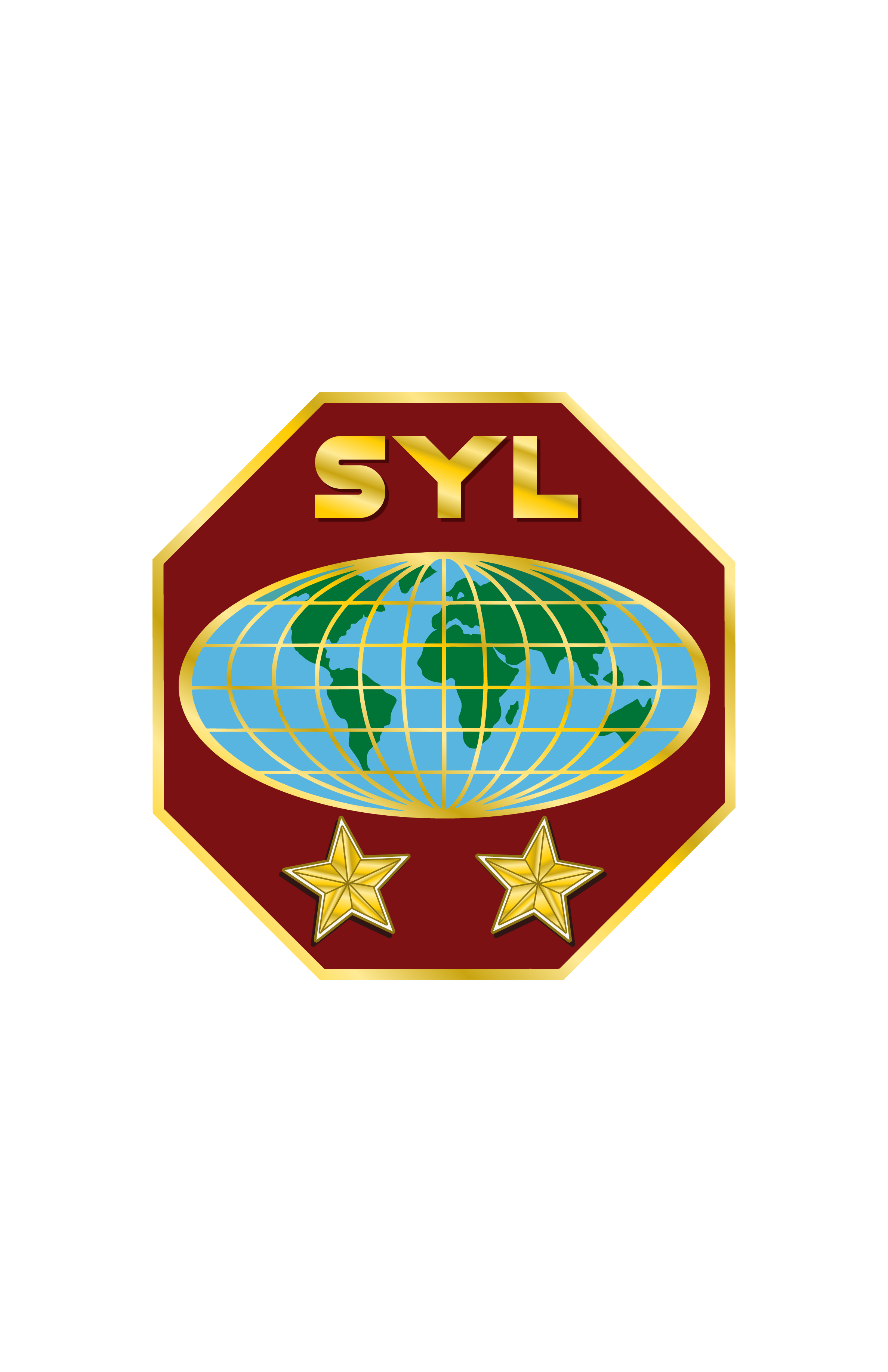 OBJETIVOS DEL SEMINARIO
Desarrollar un sentido de aprecio por los dones espirituales en el Ministerio Juvenil.
Establecer una base teológica para los dones espirituales.
Demostrar la importancia de identificar y utilizar los dones espirituales de los jóvenes adultos y los adolescentes.
Entender cómo realizar un inventario de dones espirituales.
Aprender cómo reconocer y afirmar los dones espirituales y usarlos en la construcción de la iglesia de Dios en la tierra.
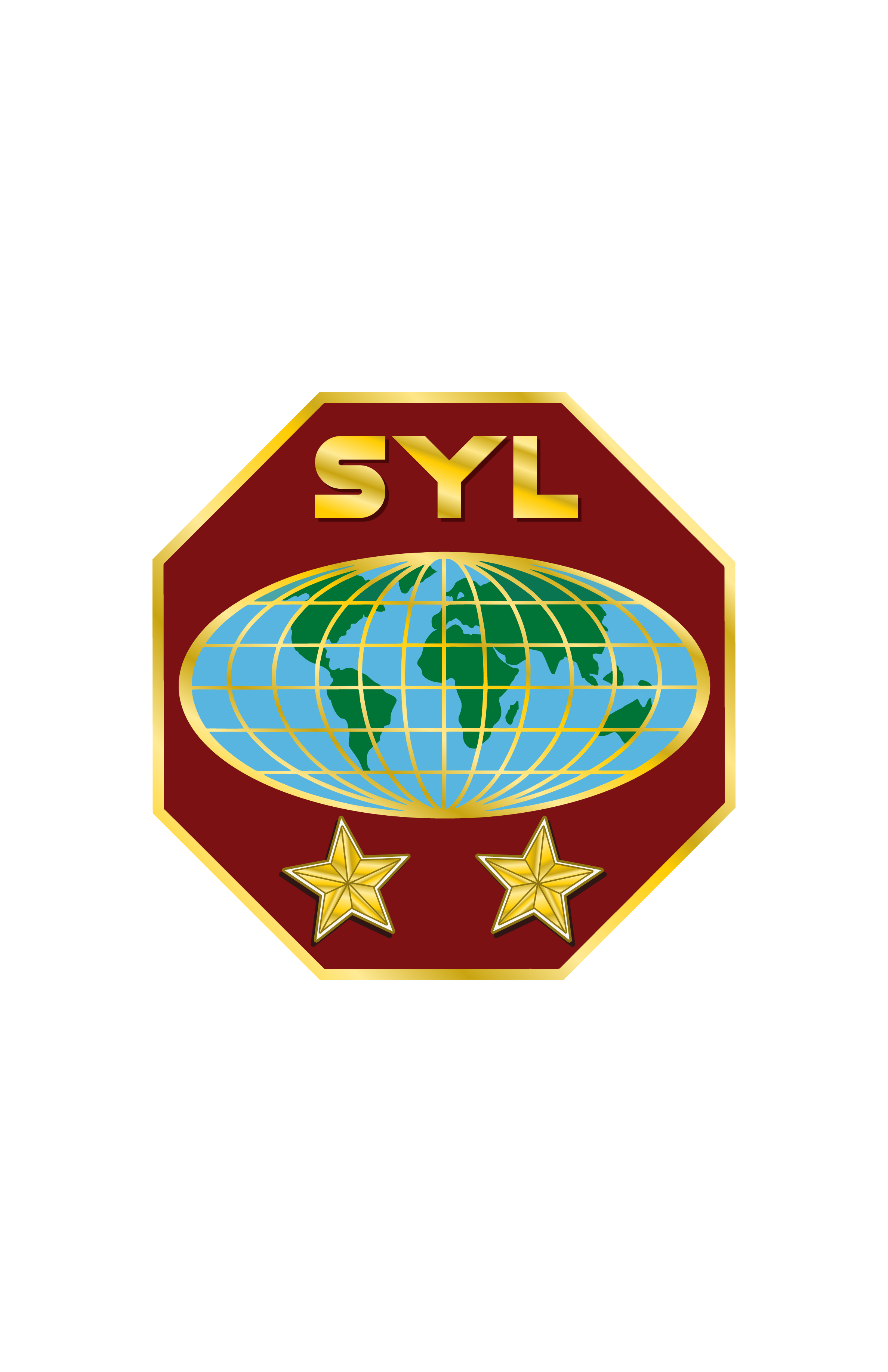 MINISTERIO DE DONES ESPIRITUALES

La PromesaJesús prometió a sus discípulos antes de dejar este mundo, que enviaría un Consolador, a quien identificó como el Espíritu Santo. 
El Espíritu Santo es funcional y operacional en la vida diaria de todos.
Uno de los papeles del Espíritu es dar los dones de Dios a sus hijos.
Todos los dones son dados para la edificación de la iglesia de Dios y para capacitar a sus discípulos para el servicio.
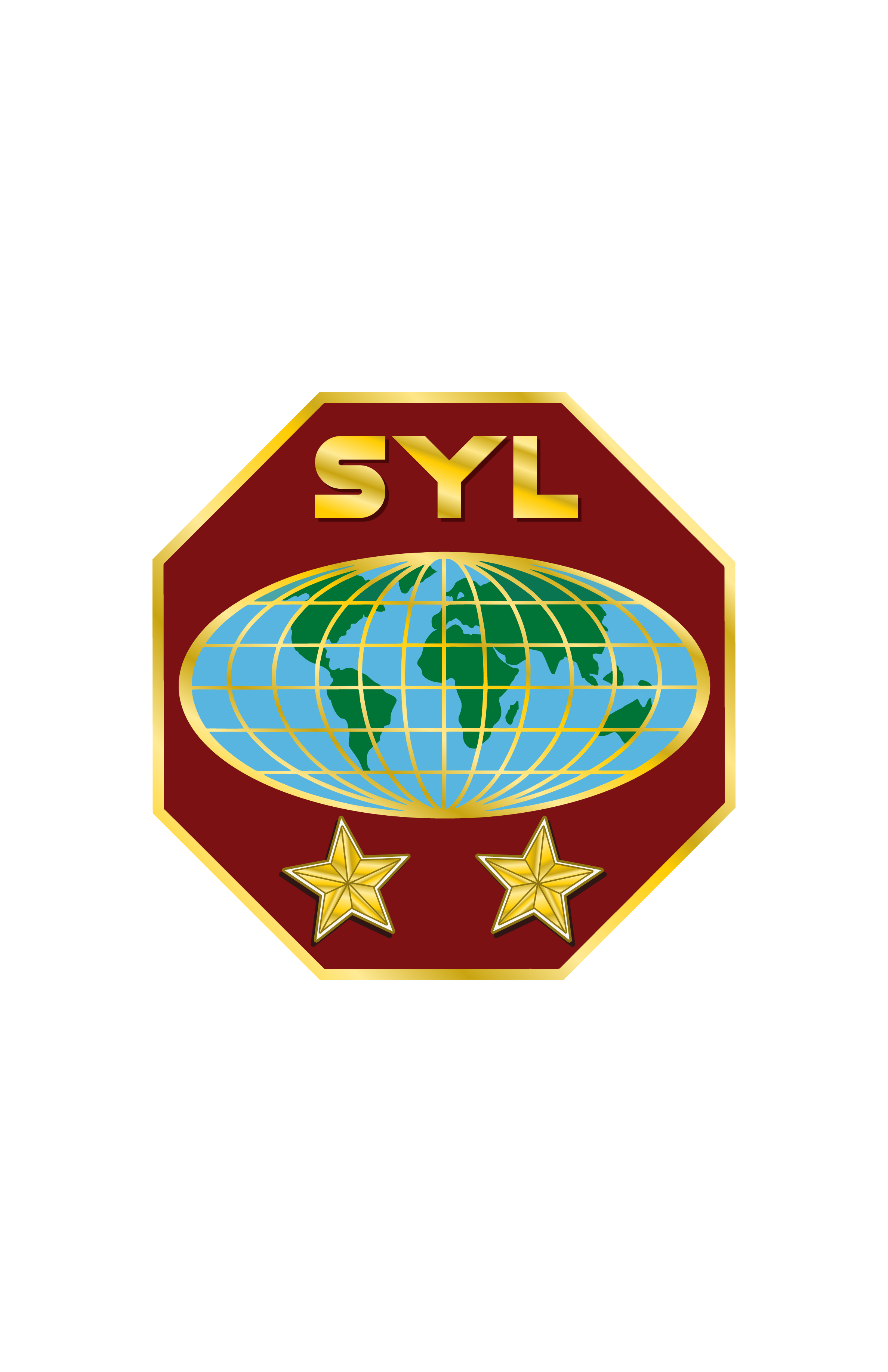 La Profecía
El profeta Joel profetizó una manifestación sin precedentes del Espíritu Santo en los últimos días. (Joel 2: 28, 29). 
Talentos, dones y habilidades sin precedentes se mostrarán en aquellos que sean escogidos por Dios. 
Los jóvenes verán visiones y revelaciones del propósito de Dios para sus vidas. 
Esto será afirmado y apoyado por la sabiduría dada a los cristianos más adultos en sueños.
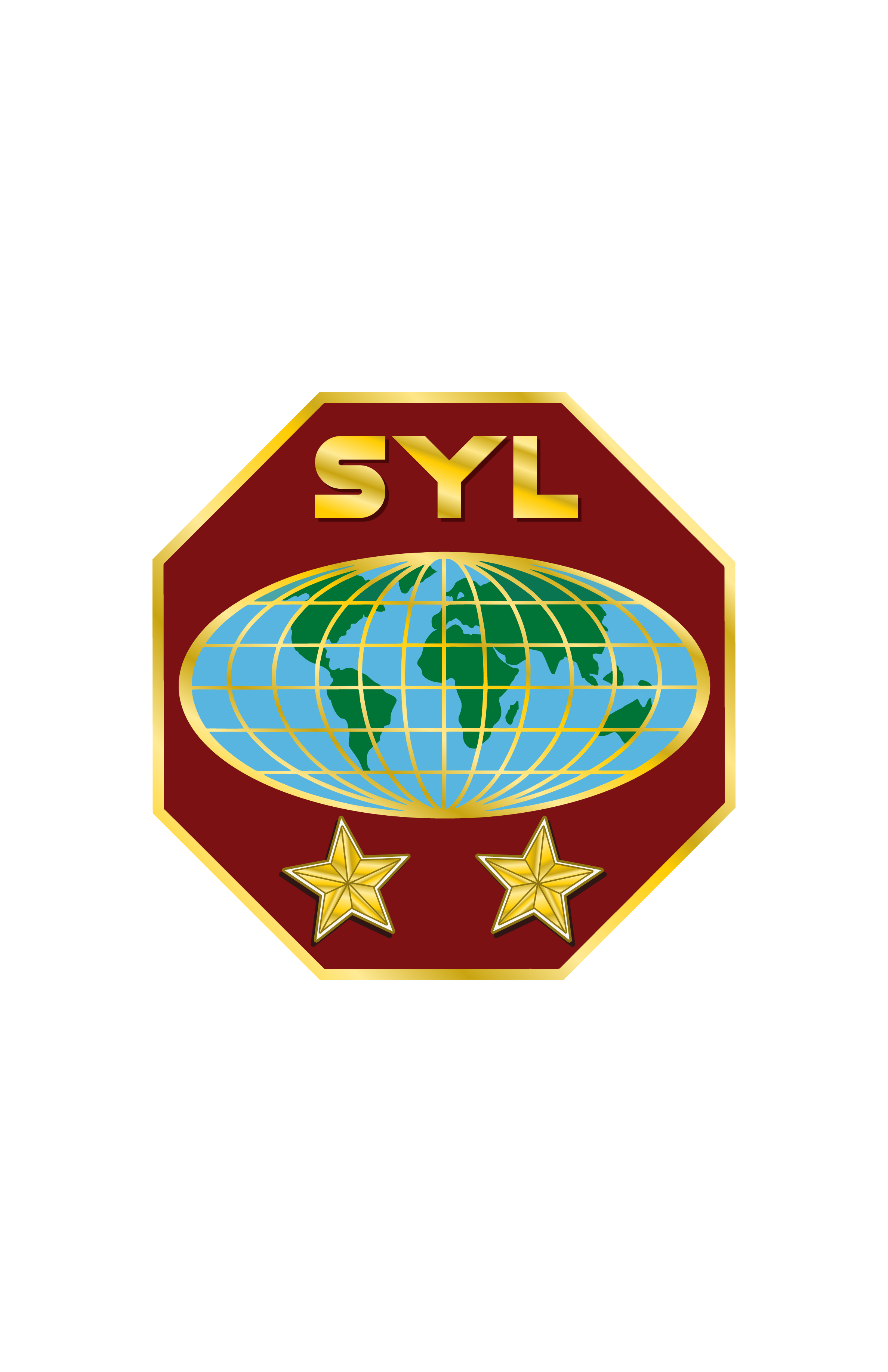 El Cumplimiento

Dios nunca tiene la intención de que todos los dones espirituales residan en una sola persona.
Todos los dones, incluyendo los dones de la fe y de la gracia, son dados a la humanidad por el Espíritu Santo de Dios. 
Como discípulos cristianos, todos los jóvenes adventistas pueden tener la seguridad de que estos dones están completamente disponibles para ellos.
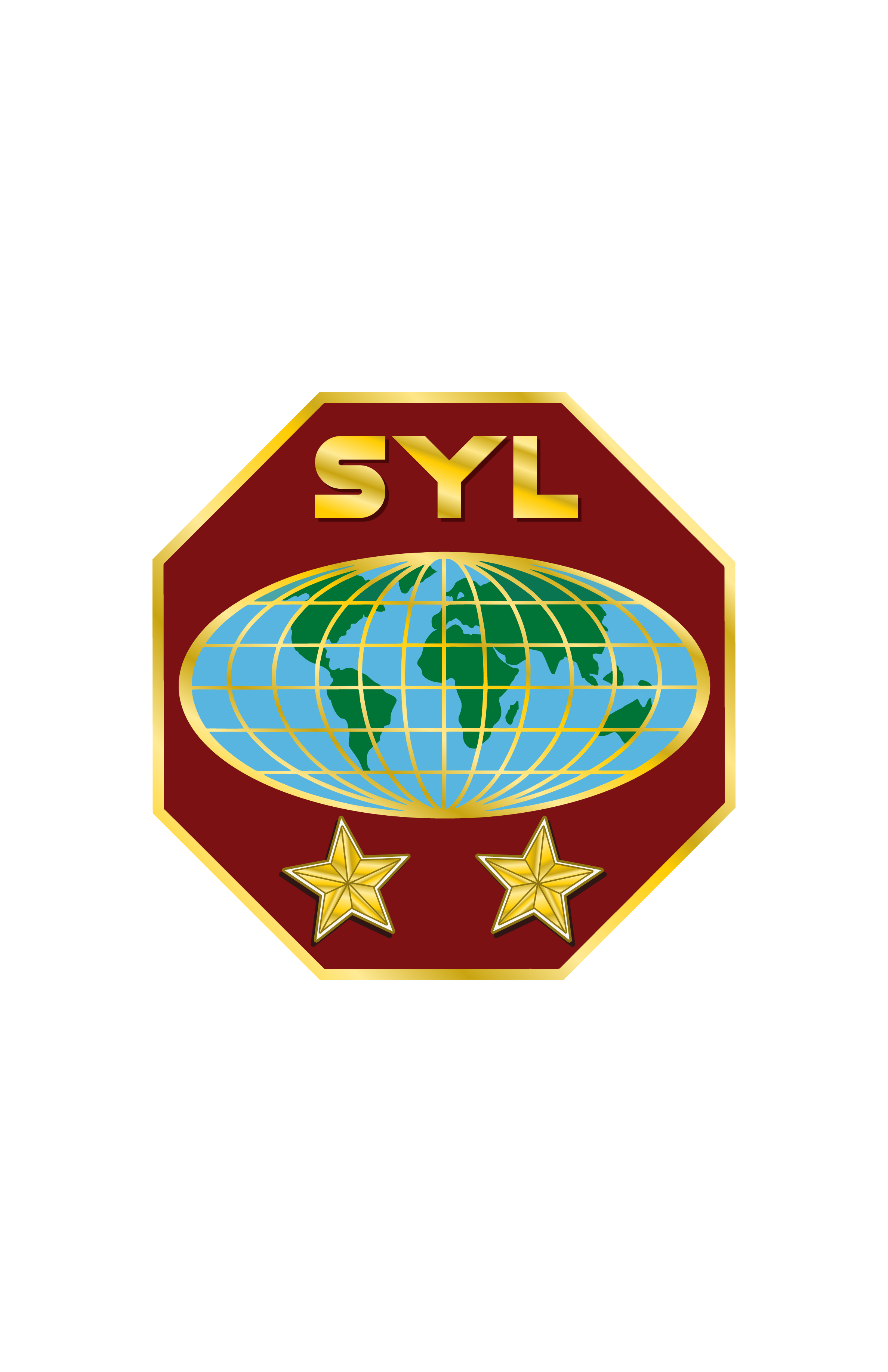 Explora

Haga una lista de cinco dones que el Espíritu de Dios ha dado a la iglesia.
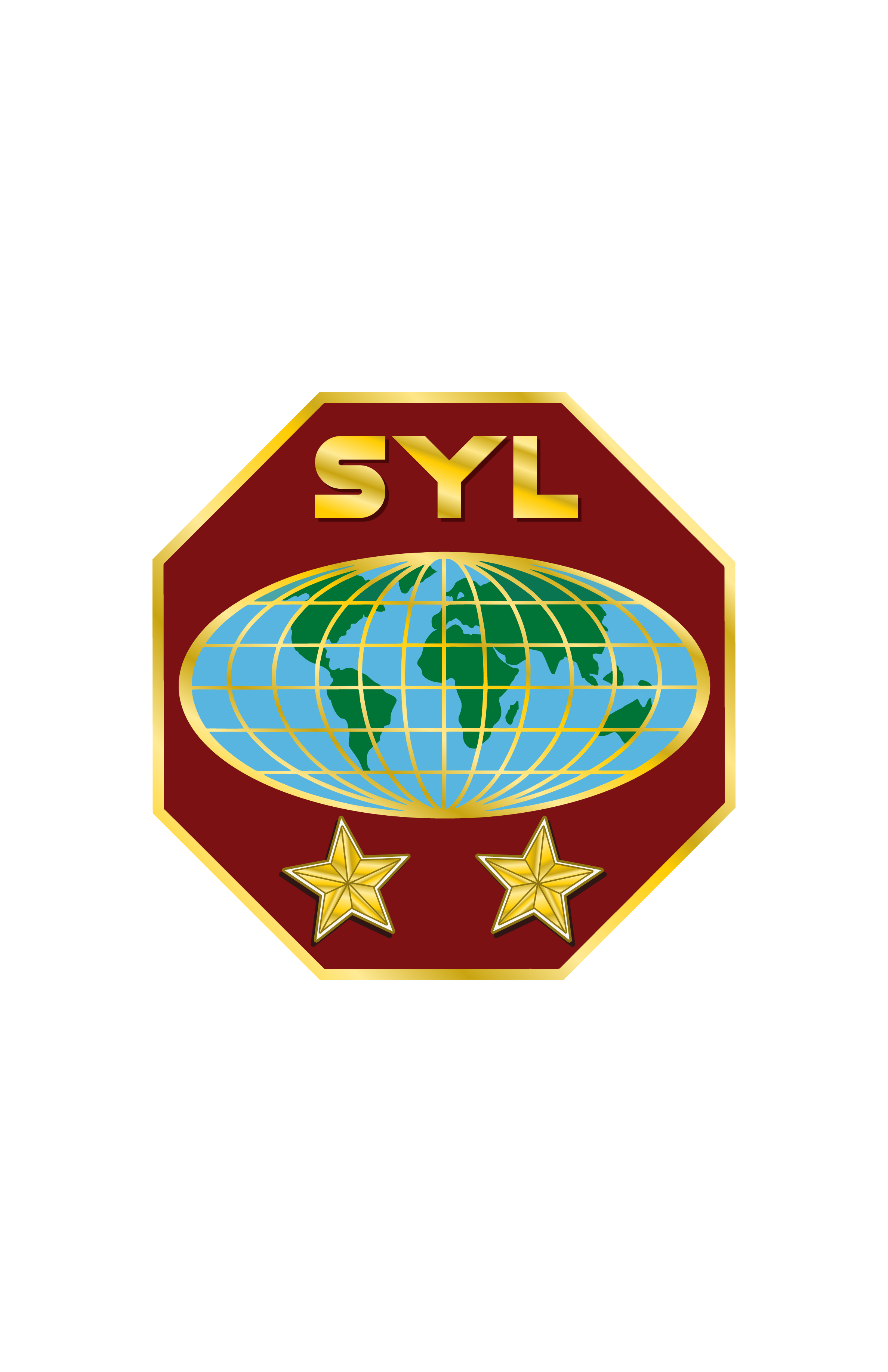 LOS DONES DEMOSTRADOS EN LA HISTORIA BÍBLICA

¿Puede identificar los dones o talentos específicos de los siguientes personajes bíblicos?
Sansón
Salomón
Oseas
Rut
Ester
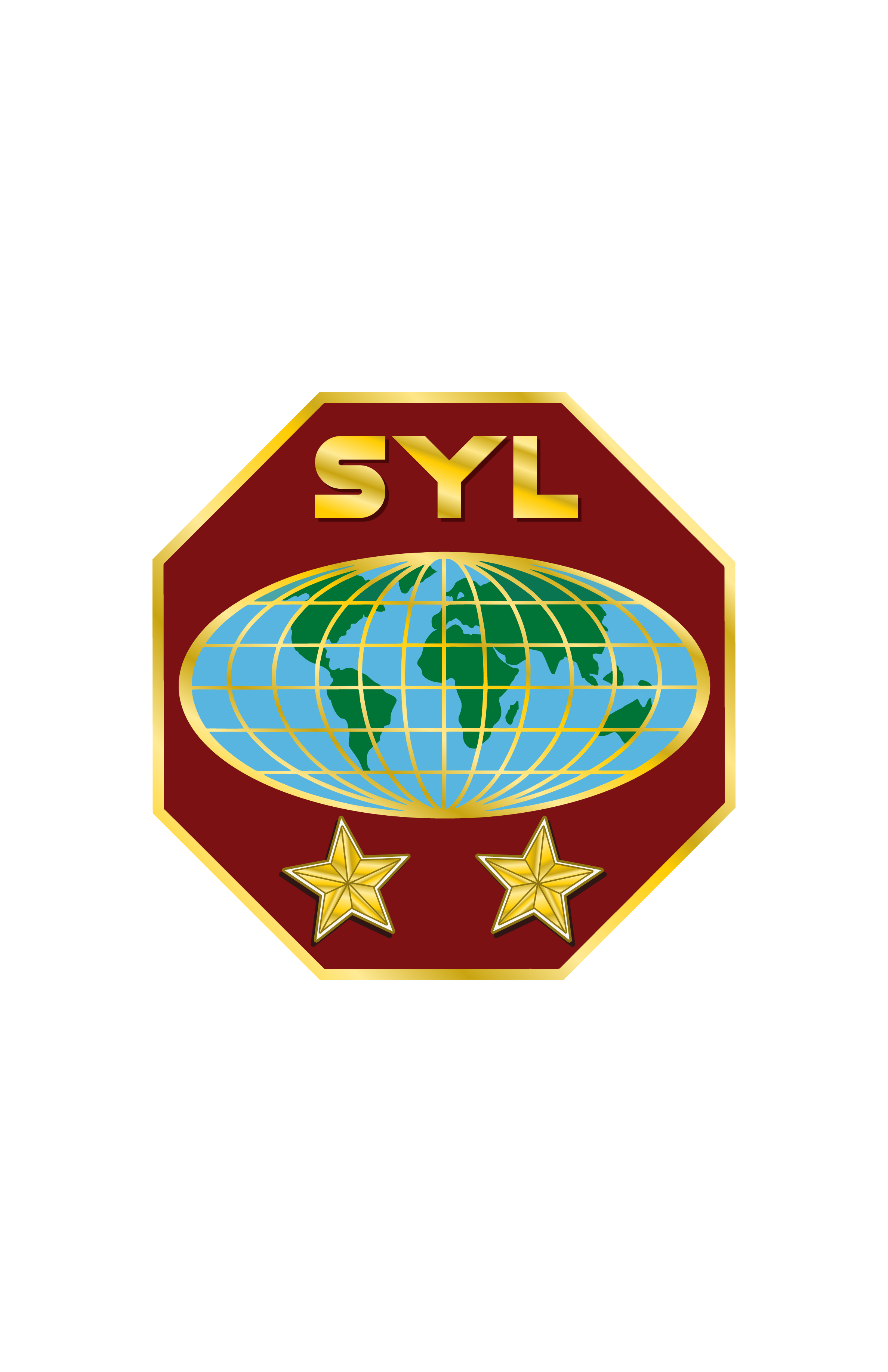 LOS DONES ESPIRITUALES HOY
Hombres y mujeres fieles de todas las edades han entendido los beneficios de vivir dependiendo del Espíritu Santo
Una de las grandes ventajas que tienen los líderes juveniles es la de utilizar la confianza que los jóvenes tienen en ellos y motivarlos a desarrollar los dones y los talentos que han recibido de Dios.
Los líderes juveniles tienen una ventaja VIP en sus vidas y pueden hacer de ella un equipo positivo para ayudarlos a identificar y motivar estos dones.
Muchos talentos se quedan sin usar simplemente porque nunca fueron identificados o motivados.
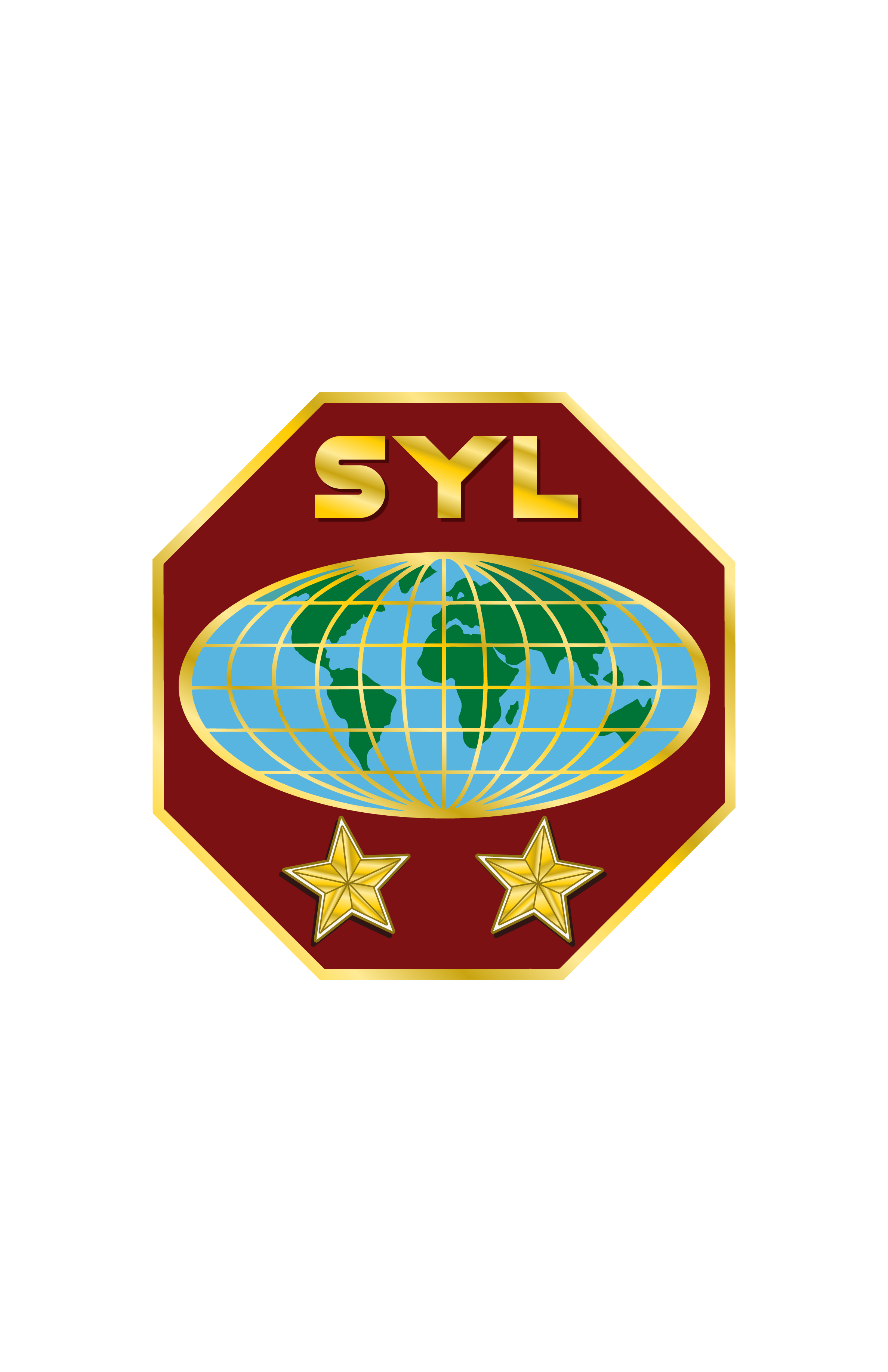 LOS DONES ESPIRITUALES HOY
Un líder juvenil observador y reflexivo involucrará a la juventud en el desarrollo de estos dones.
Este debe ser un proceso deliberado e intencional. El seguimiento de los pasos no es lineal; es circular.
Una vez que se han recorrido los pasos del uno al cinco, se regresa al uno y se comienza de nuevo.
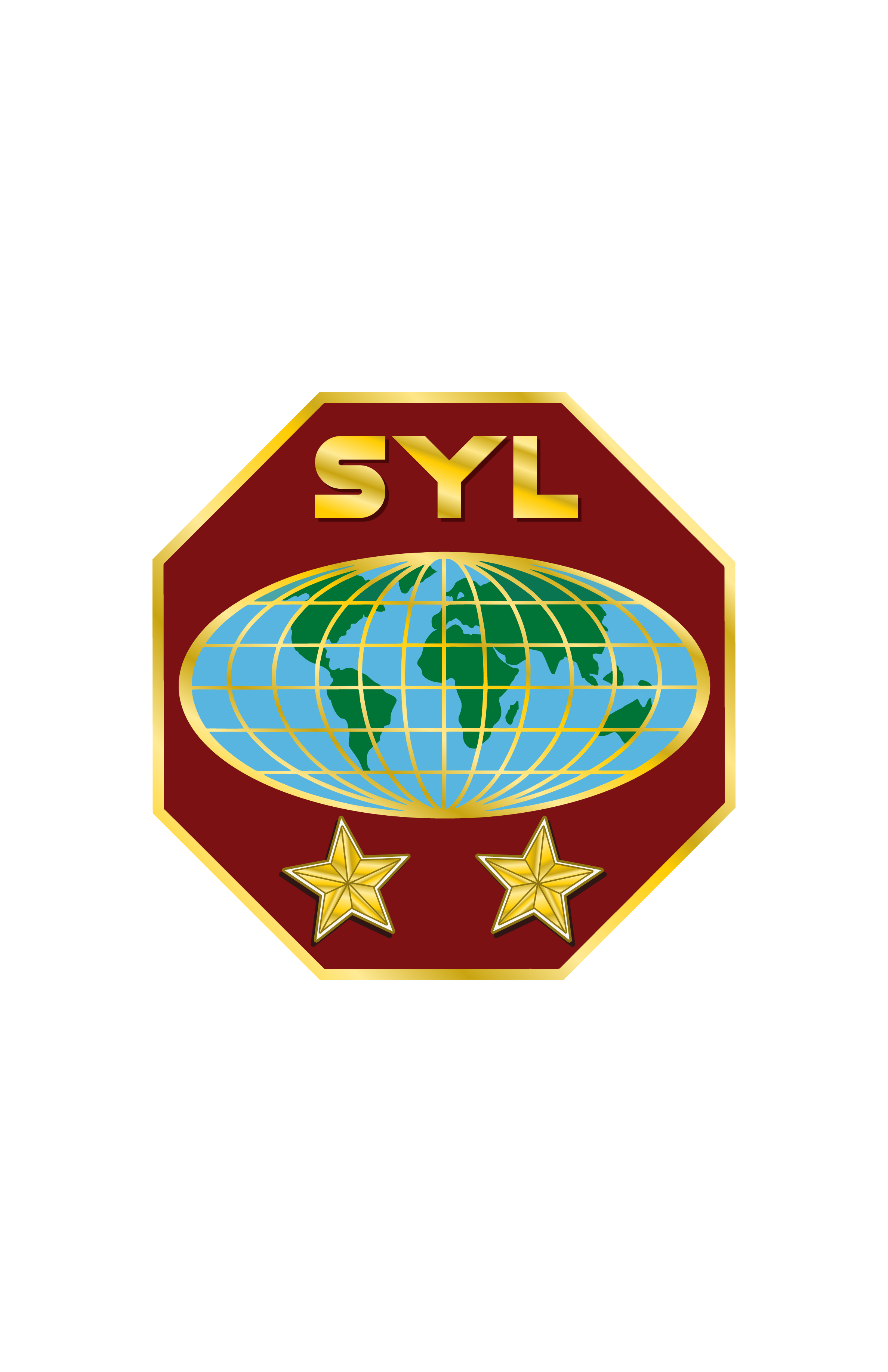 LOS DONES ESPIRITUALES HOY
Paso Uno: Lleve un Inventario de dones espirituales
Encontrará el link del Inventario de los dones espirituales de los Ministerios Juveniles Adventistas al final de este módulo.
Sería de ayuda el familiarizarse con las categorías generales o dones tal como aparecen en la Biblia. 
También debe entenderse que las listas de Romanos, 1 Corintios y Efesios no son exhaustivas.
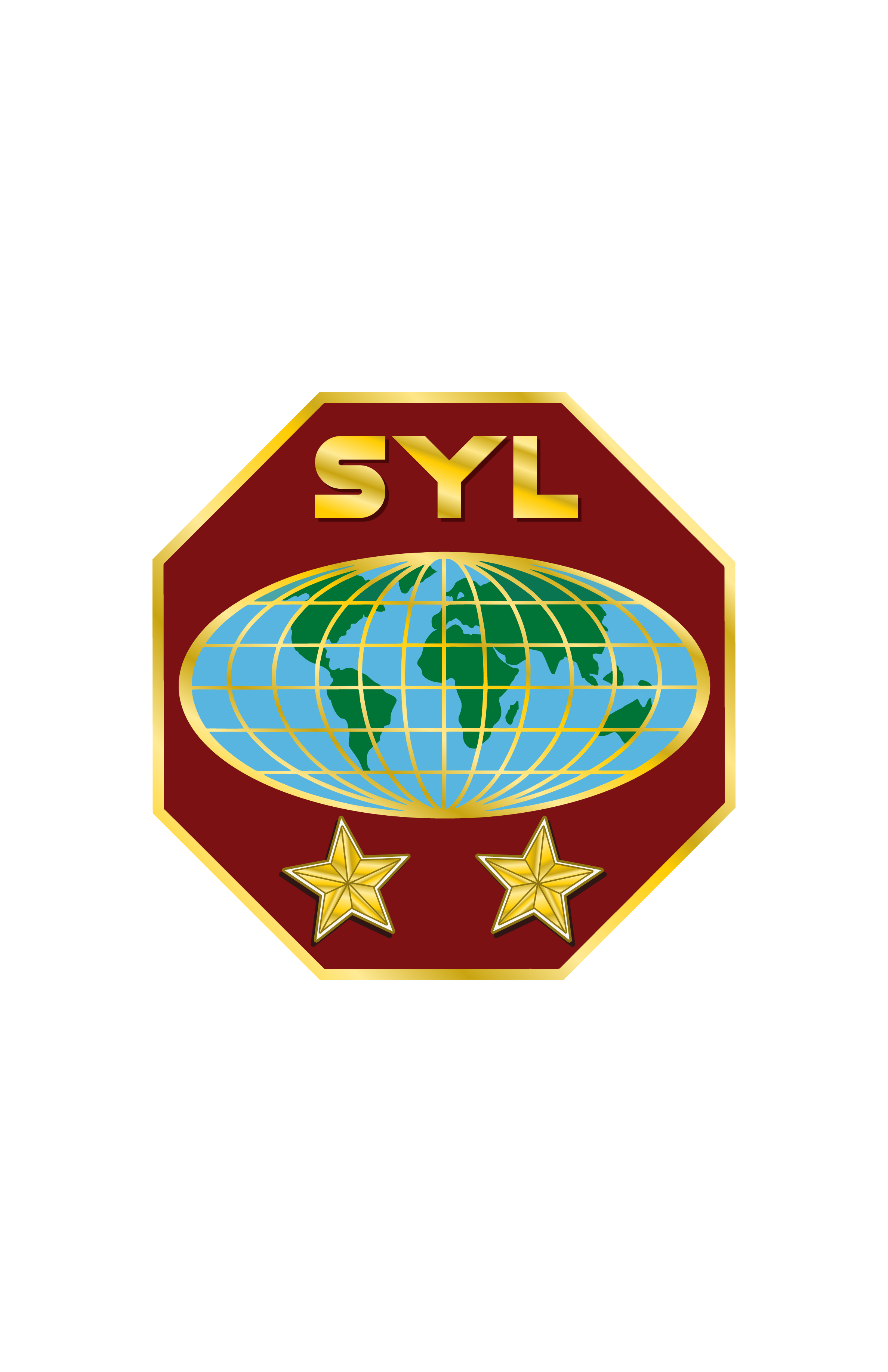 LOS DONES ESPIRITUALES HOY
Paso Dos: Identifique los dones y habilidades de la juventud 
Usted y los jóvenes disfrutarán de la exploración y el estudio de los dones espirituales. Una cosa importante que verá suceder es a los jóvenes animándose y afirmándose los unos a los otros. Uno puede pensar tímidamente que no tiene ningún don, pero el inventario muestra que si lo tienen. Un amigo, o varios de ellos le dicen-- ¡Oh si, si tienes! ¿Recuerdas cuando tu…?”Por supuesto, usted les ayudará a entender que uno de los pasos importantes del discernimiento de un don es que es afirmado por otros cuando es ejercido.
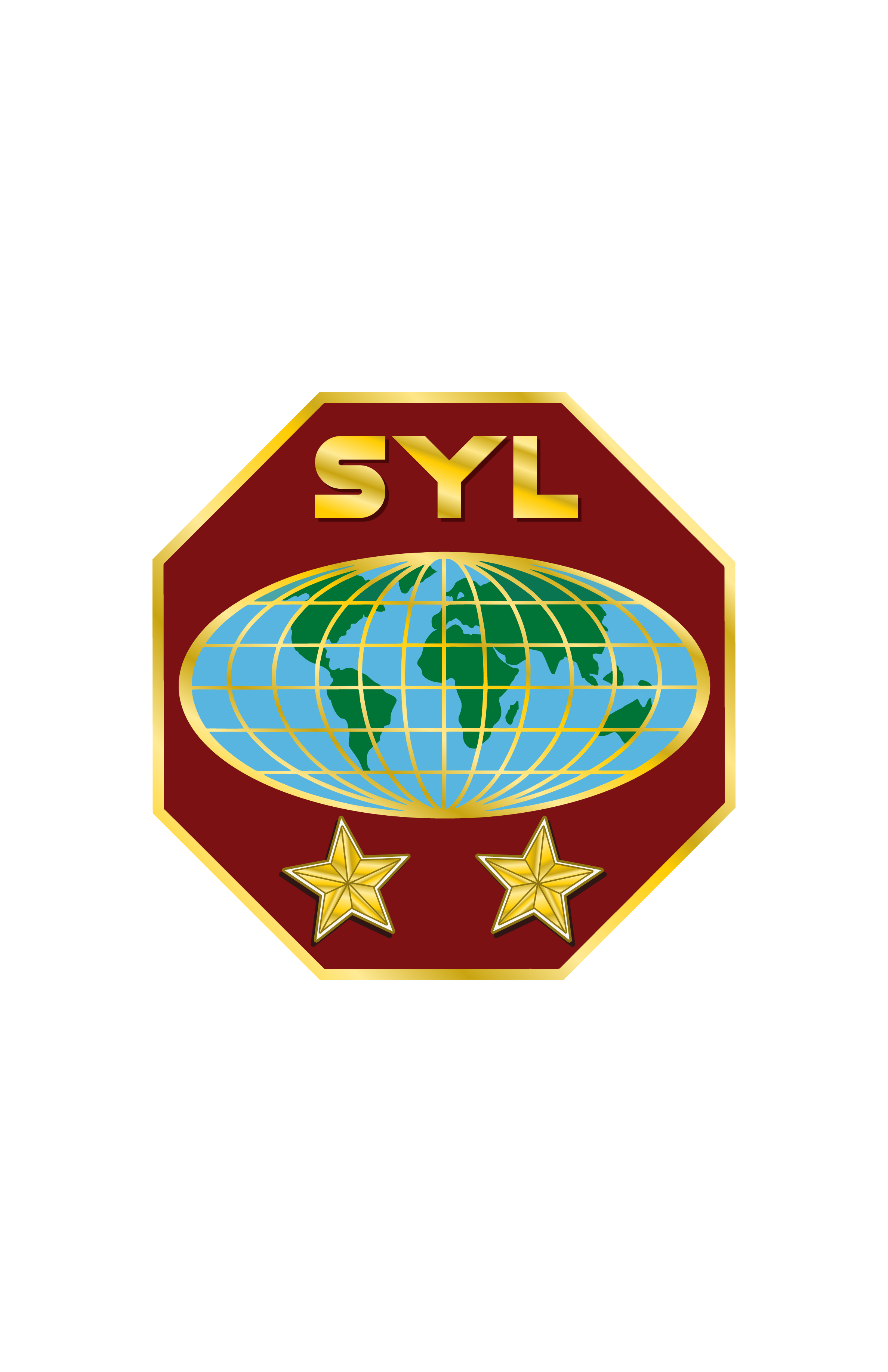 LOS DONES ESPIRITUALES HOY
Paso Tres: Motive los dones y talentos
No importa cuánto los jóvenes se motiven los unos a los otros, será su tarea como líder ser el motivador principal. 
No querrá darles la impresión de que el joven no recibe ningún crédito por cualquier don que Dios le haya otorgado, como si ellos fuesen de alguna manera más especiales que los demás y “merecieran” los dones que reciben. Pero ciertamente quiere afirmarlos y motivarlos.
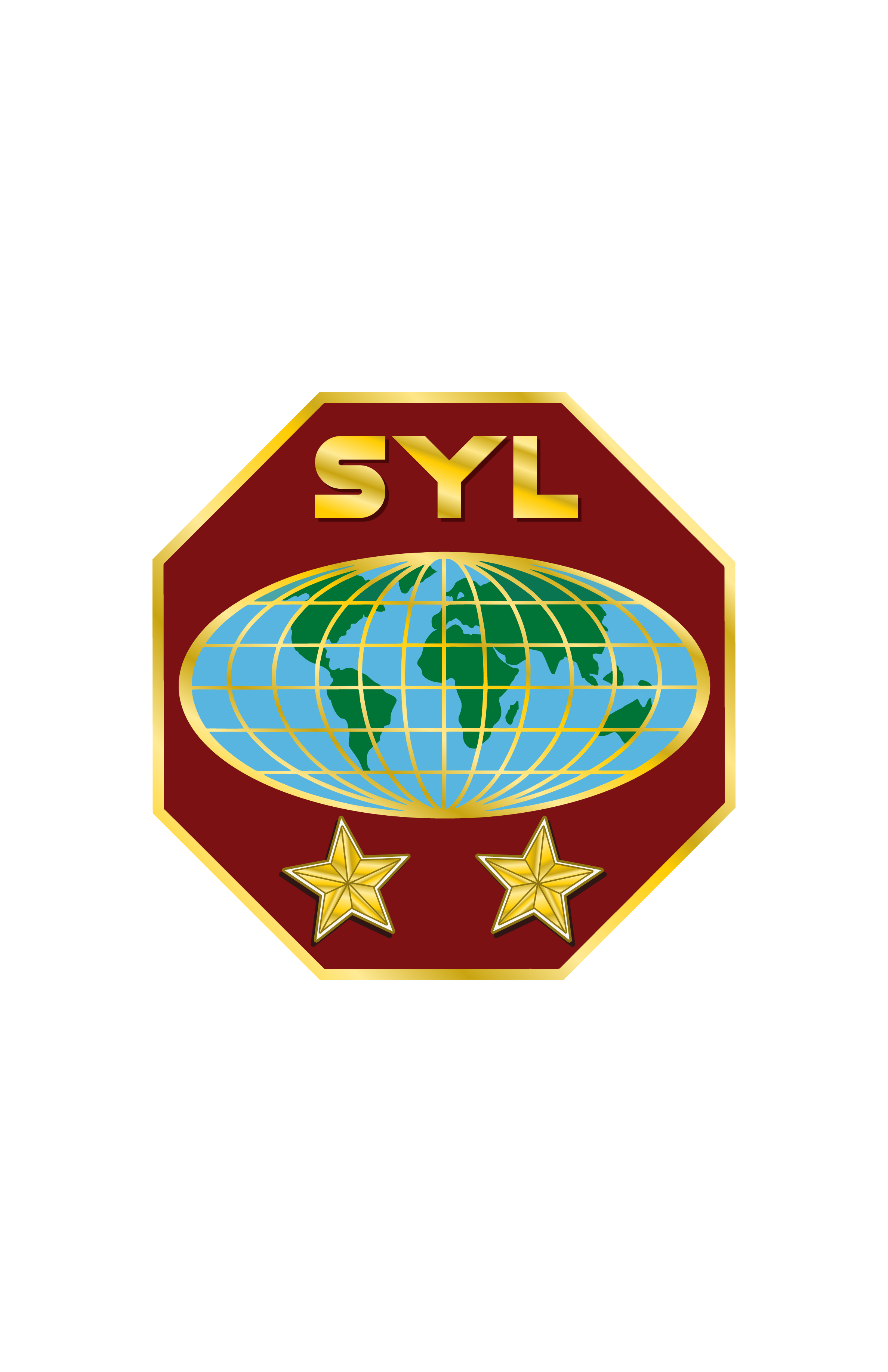 LOS DONES ESPIRITUALES HOY
Paso Cuatro: Comprometa o utilice estos dones y talentos en el ministerio 
Allí es cuando planificará las cosas que hemos estudiado en otros puntos de este seminario, y movilizará a su enérgico “ejército” juvenil para Jesús. Grandes cosas sucederán, y luego se reunirán, evaluarán, tomarán notas de los cambios que quieran implementar, como también, se darán ánimo unos a otros por los errores que pudieron haberse cometido y se motivarán a intentarlo nuevamente, con las manos puestas en Dios.
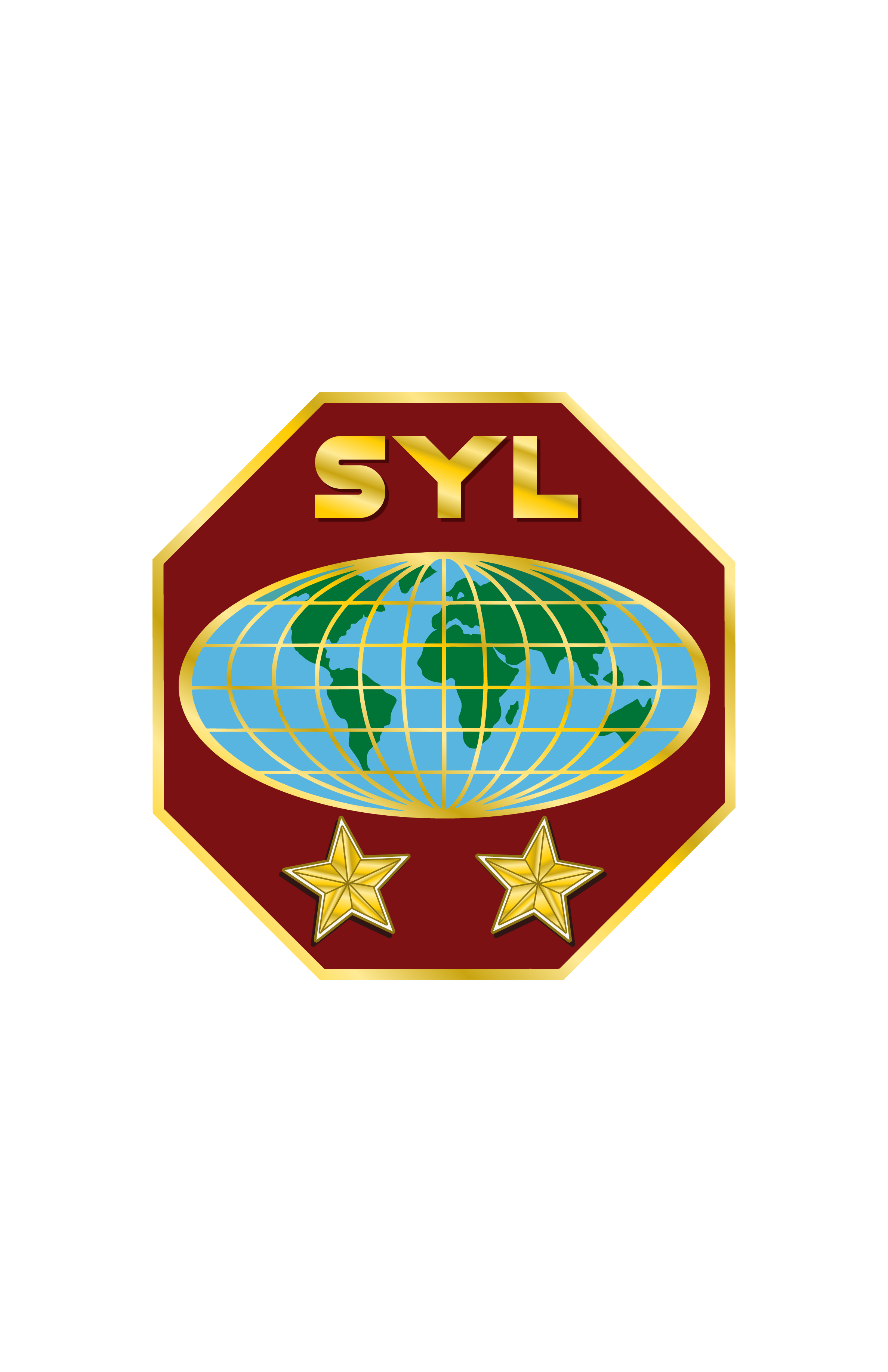 LOS DONES ESPIRITUALES HOY
Paso Cinco:Afirme esos dones constantemente 
Como líder juvenil, usted sabe, cuán sencillo es sentirse desanimado, o simplemente alejarse y olvidar el llamado recibido cuando se está en medio del estrés de la vida. Para los jóvenes esto es aún más cierto.
La motivación constante y mutua hará mucho de la obra de ayudarlos a todos a avanzar en la travesía en la que Dios les está llevando, para convertirse en discípulos de Jesús completamente comprometidos.
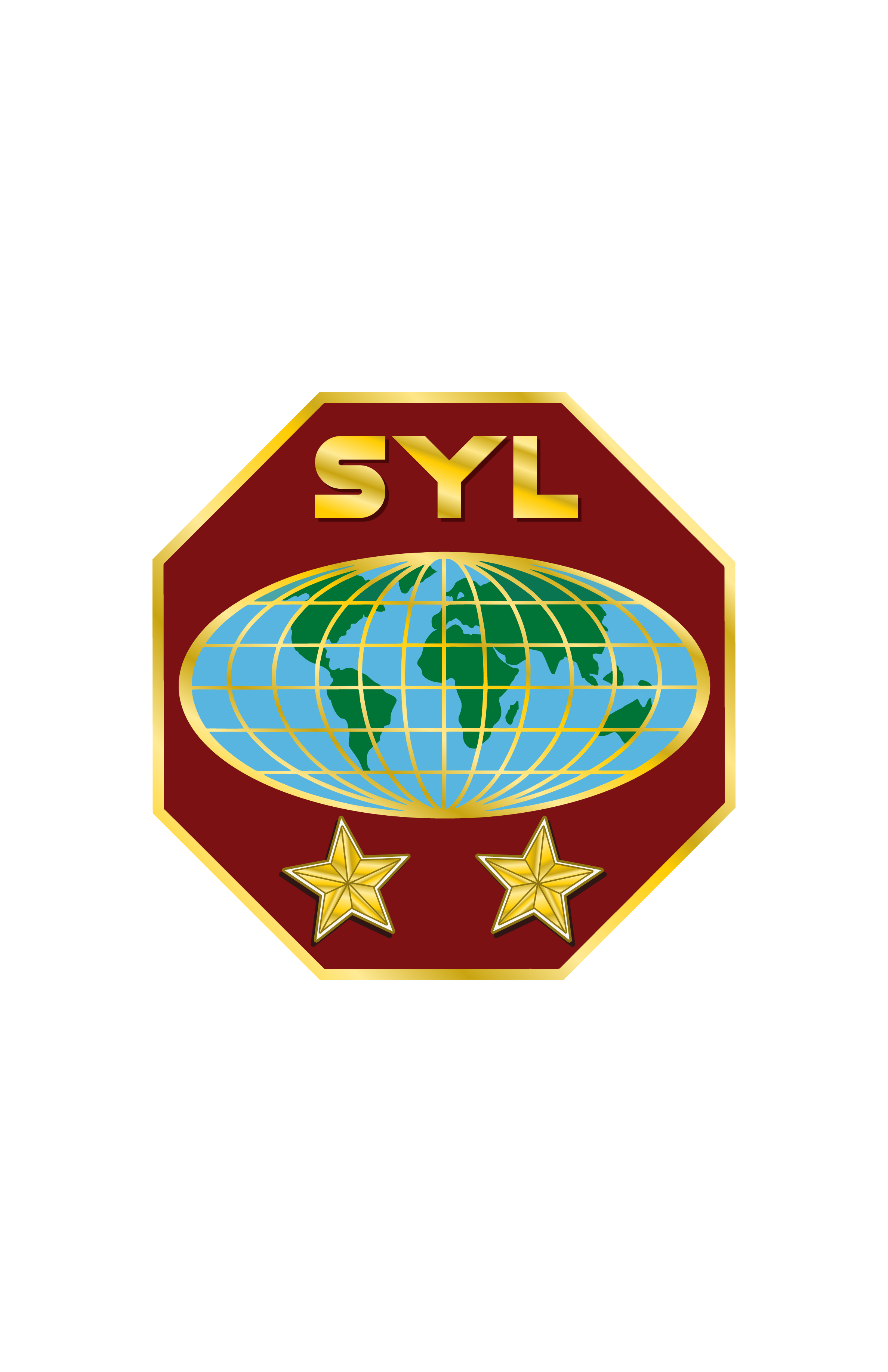 Explore
Enumere al menos cinco (5) dones que ha identificado en los jóvenes de su iglesia.
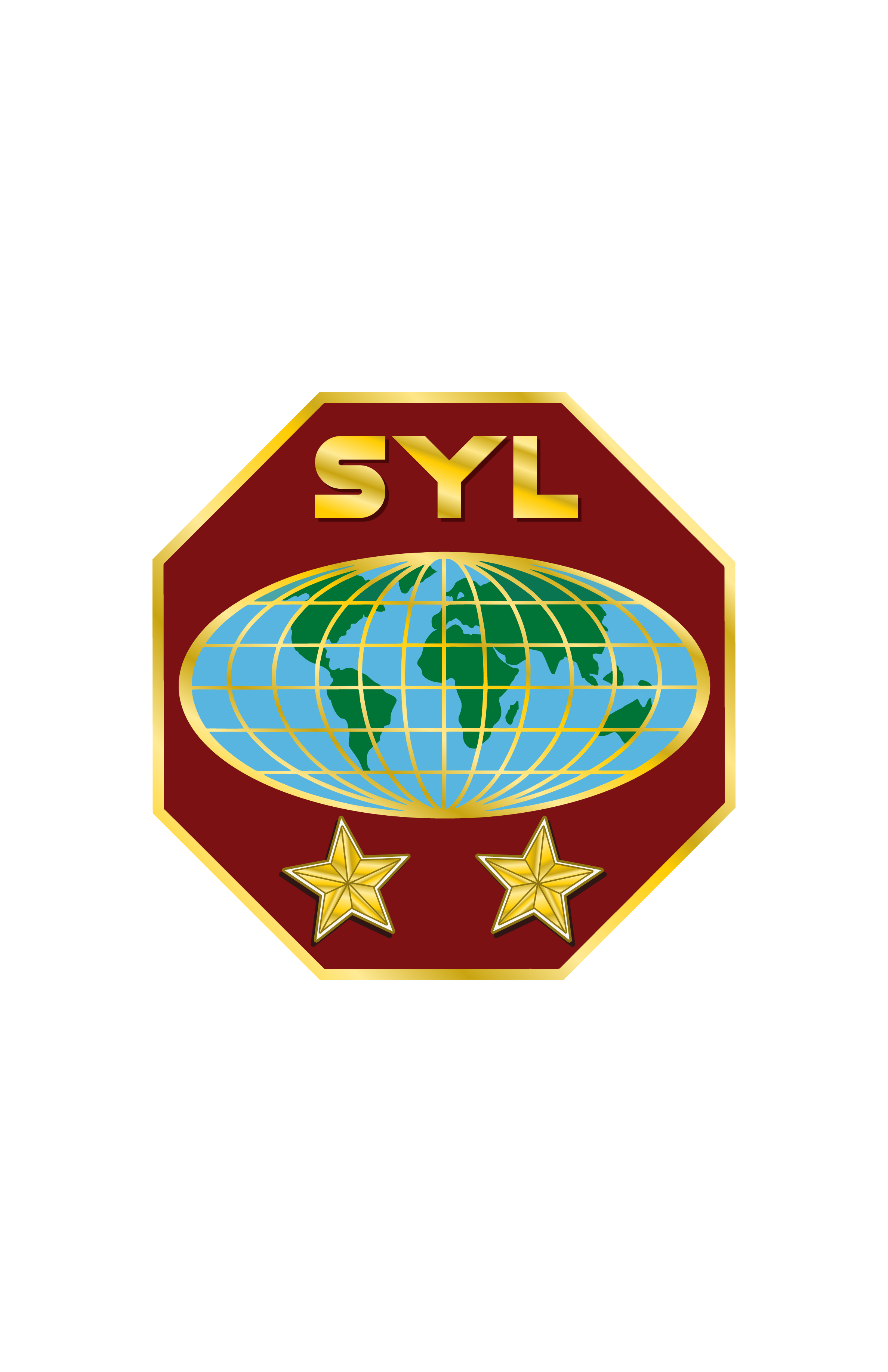 CONCLUSIÓN
Todos los cristianos tienen completo y total acceso al Espíritu Santo en cualquier momento y son beneficiarios de los dones que Él otorga.
Es el privilegio de cada joven ser el recipiente de uno de esos dones. 
Los líderes juveniles tienen el privilegio único y la oportunidad de motivar a los jóvenes a identificar y desarrollar sus dones espirituales.
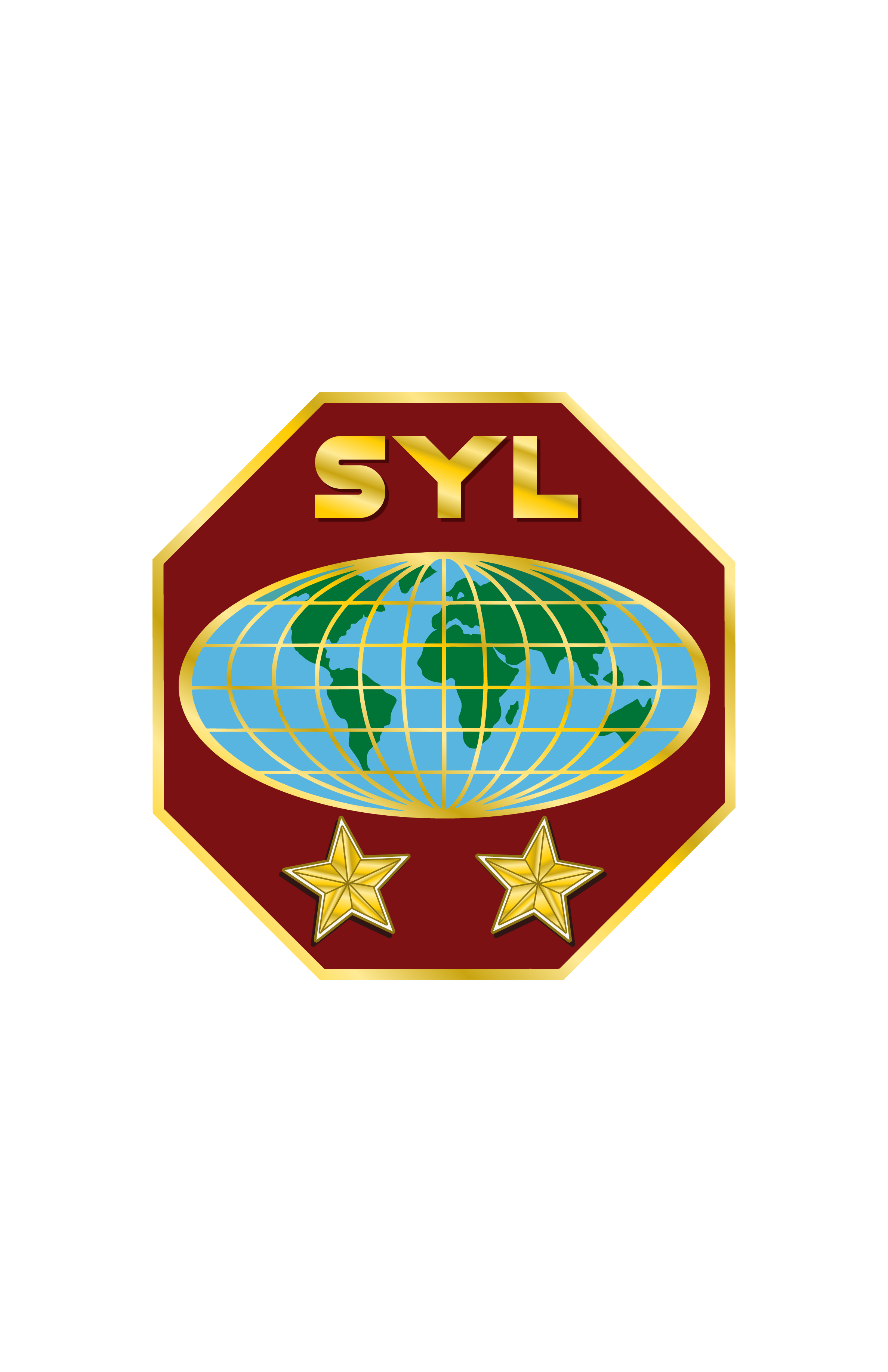 ACTIVIDADES
Haga una lista de cinco (5) dones que ha identificado en la juventud de su iglesia local.
El líder del curso llevará a los participantes a completar el inventario de dones espirituales. Esta es una parte vital del proceso de evaluación.
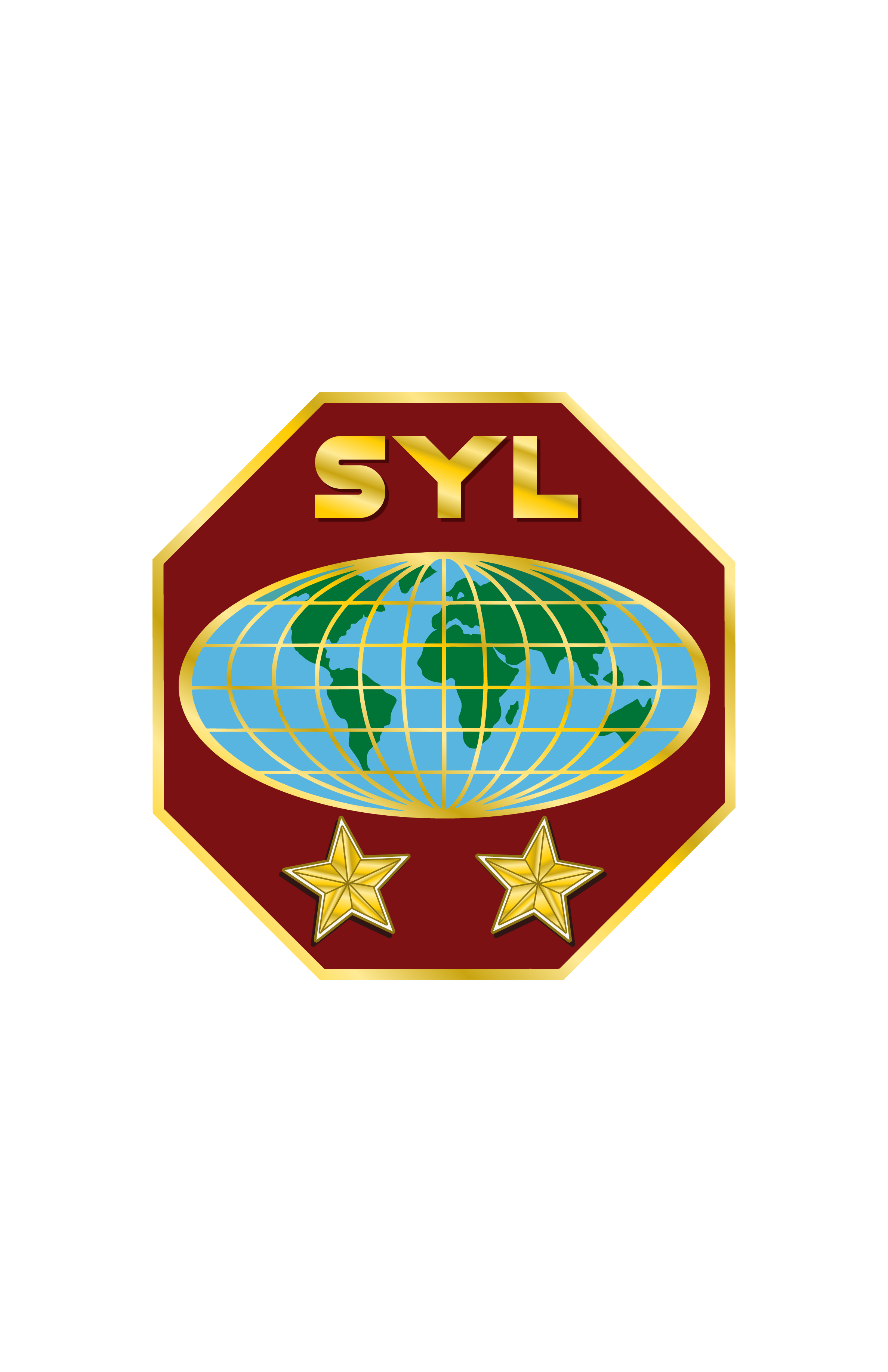 RECURSOS
http://youth.adventist.org/Resources/Spiritual-Gifts-Assessment/Spiritual-Gifts-Questionnaire
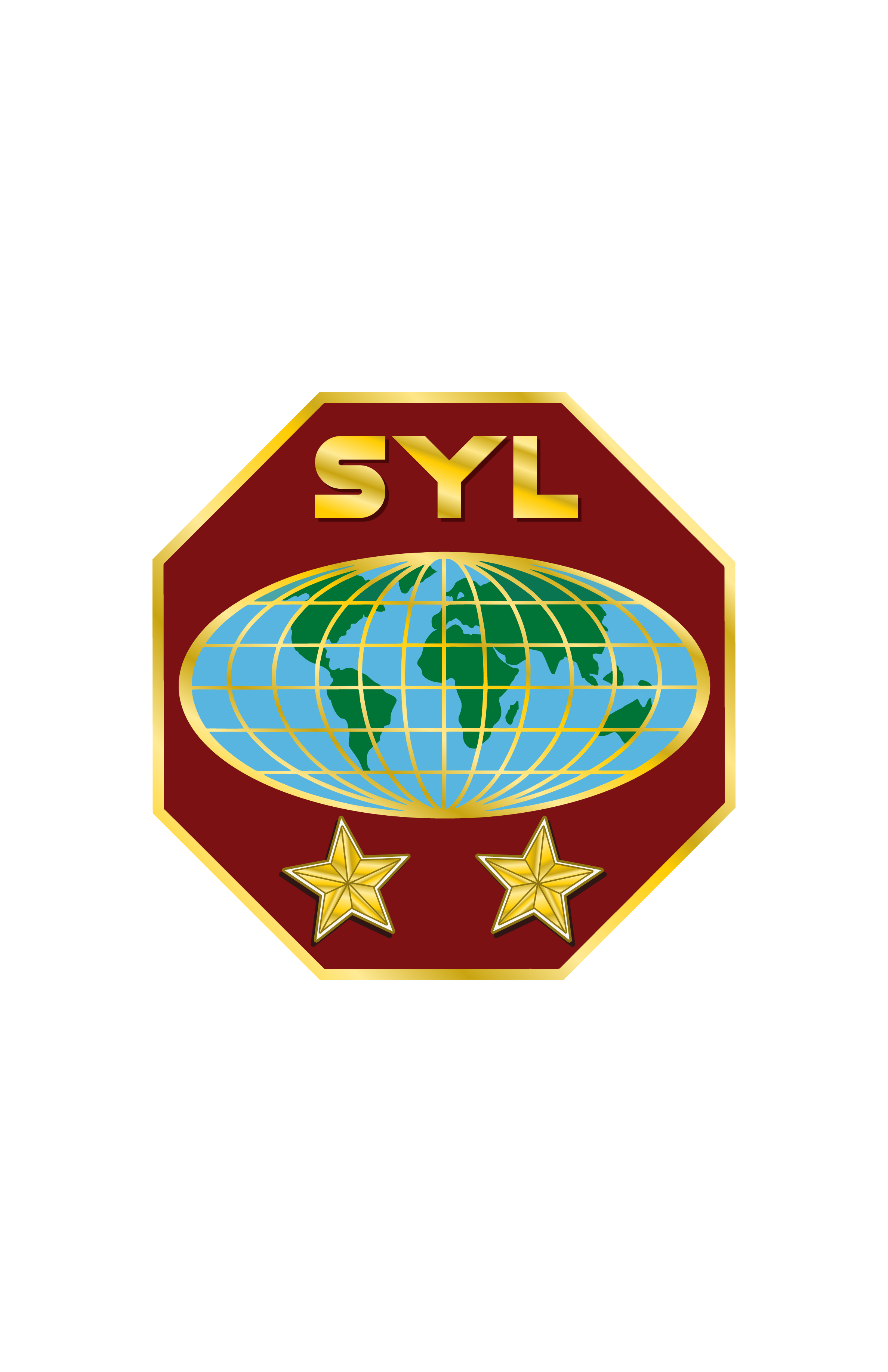